4年生算数立方体と直方体
直方体の面と辺の交わり方
やならび方
[Speaker Notes: 問題を読みましょう。]
直方体の面と辺の交わり方やならび方を調べましょう。
直方体の面と辺の､垂直や平行の関係を調べよう。
辺ＢＦと面　　は、垂直 であるといいます。
い
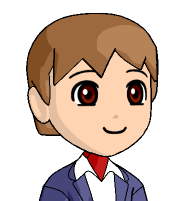 Ｄ
Ｃ
あ
Ｂ
え
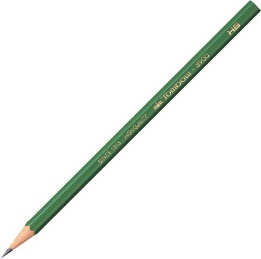 Ａ
う
お
か
Ｈ
Ｇ
い
Ｅ
Ｆ
えんぴつを二つの三角定規で立てたとき、三角定規の直角がえんぴつと平面が垂直であることを表しています。
直方体の面と辺の交わり方やならび方を調べましょう。
直方体の面と辺の､垂直や平行の関係を調べよう。
①辺ＢＦのほかに、面　　 に垂直な辺はどれですか。
い
・辺ＡＥも垂直です。

長方形の角が直角なので、辺ＤＨと辺ＣＧ
も面　　　と垂直になります。
Ｄ
Ｃ
い
あ
Ｂ
え
Ａ
Ｄ
Ｃ
う
お
か
Ｈ
Ｂ
Ｇ
Ａ
い
Ｅ
Ｆ
Ｈ
Ｇ
い
辺ＡＥ、辺ＤＨ、辺ＣＧ
答え
Ｅ
Ｆ
直方体の面と辺の交わり方やならび方を調べましょう。
直方体の面と辺の､垂直や平行の関係を調べよう。
②面　　 のほかに、辺ＢＦに垂直な面はどれですか。
い
・面　　　を上に持ち上げると
い
Ｄ
Ｃ
あ
・面　　　も辺ＢＦに垂直です。
あ
Ｂ
え
Ａ
う
お
か
Ｈ
あ
Ｂ
Ｇ
い
Ｅ
Ｆ
面
答え
あ
Ｆ
直方体の面と辺の交わり方やならび方を調べましょう。
直方体の面と辺の､垂直や平行の関係を調べよう。
辺ＡＢと面　　は、平行 であるといいます。
い
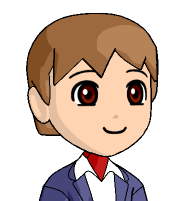 辺ＡＥと辺ＢＦの長さが等しいとき、
辺ＡＢと面　　　は平行になります。
Ｄ
Ｃ
い
③辺ＡＢのほかに、面　　 に平行な辺は
どれですか。
い
あ
Ｂ
え
Ａ
＝
＝
う
お
か
Ｈ
＝
＝
辺ＤＨと辺ＣＧの長さが等しいので、
辺ＤＣと面　　　は平行になります。
Ｇ
い
い
Ｅ
辺ＤＣ
答え
Ｆ
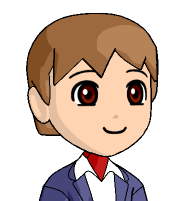 直方体の面と辺でも、 垂直 や 平行 の関係を考えることができるね。
右の、立方体の展開図を組み立てます。
シ
サ
①面　　 に平行な面はどれですか。
さ
さ
ス
セ
コ
ケ
さ
ア
し
す
せ
そ
面
面
面
面
面
面
た
面
答え
た
す
そ
す
そ
さ
イ
ク
ウ
エ
キ
②面　　 に垂直な面はどれですか。
た
せ
オ
カ
シ
サ
答え
さ
ス
コ
し
③辺エキに垂直な面はどれですか。
そ
す
せ
オ
カ
た
エ
キ
答え